Transistörler (uygulaması)
NET 115- Temel Elektronik
Öğr. Gör. Nuri Furkan koçak
Transistörlerin uygulaması
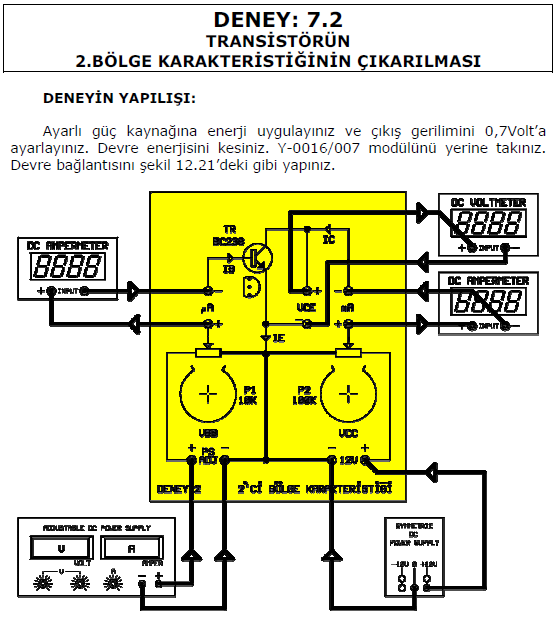 Transistörlerin uygulaması
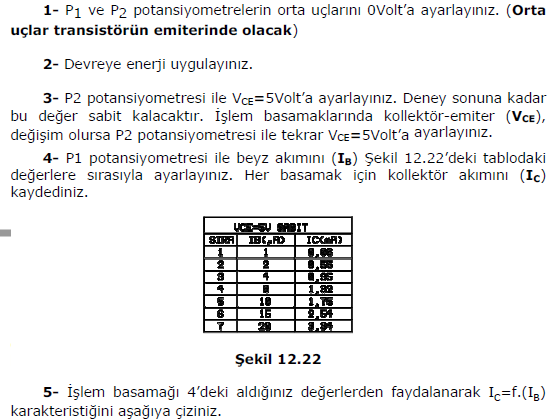 Transistörlerin uygulaması
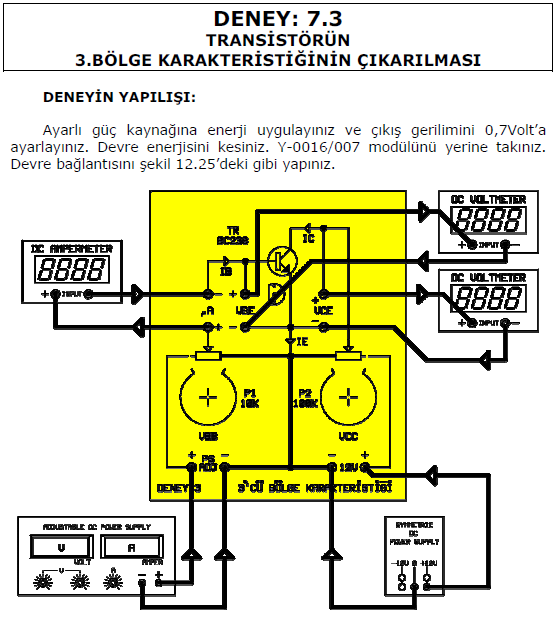 Transistörlerin uygulaması
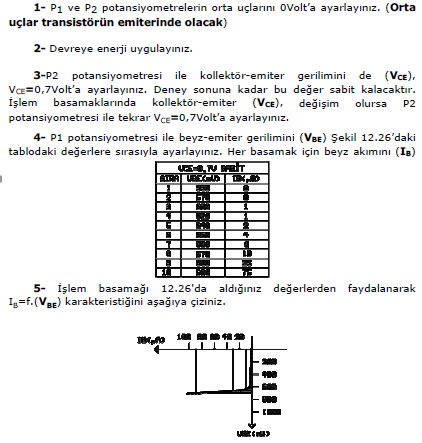 Transistörlerin uygulaması
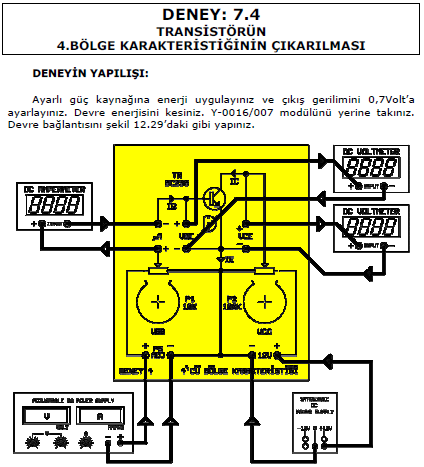 Transistörlerin uygulaması
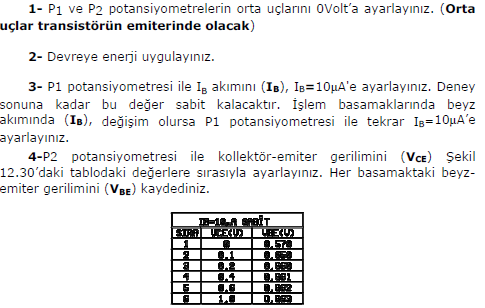 Transistörlerin uygulaması
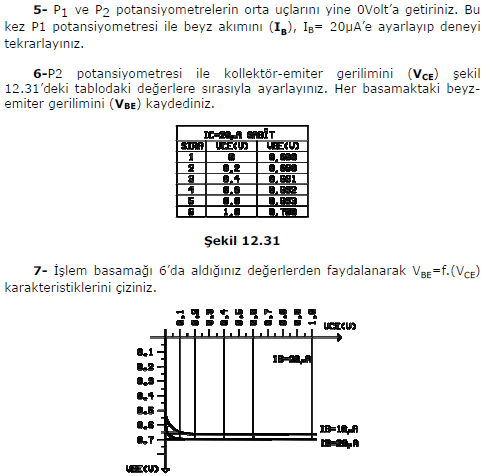 KAYNAKLAR
Temel elektronik-2010, Z. Karacan, Yıldırım Elektronik.